How Many Licks?
Taylor Walton

Coordinating Seminar
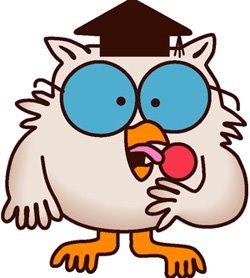 Activity
Determine the rate of change of the volume of a Tootsie Roll Pop as you consume it. 

Goals:
Students will calculate the radius of a sphere. 
Students will determine the rate of change using collected data.

Objectives:
 Given a lollipop and the appropriate materials, students will determine the rate of change of the lollipop’s volume with 90% accuracy.
Materials
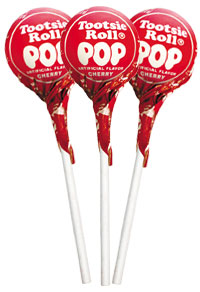 Tootsie Roll Pop
String 
Ruler 
Timer
Graphing Calculator 
Paper 
Pencil
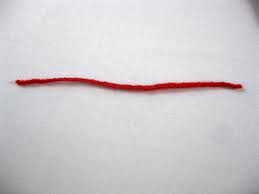 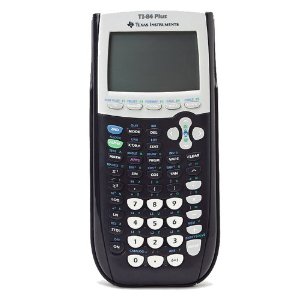 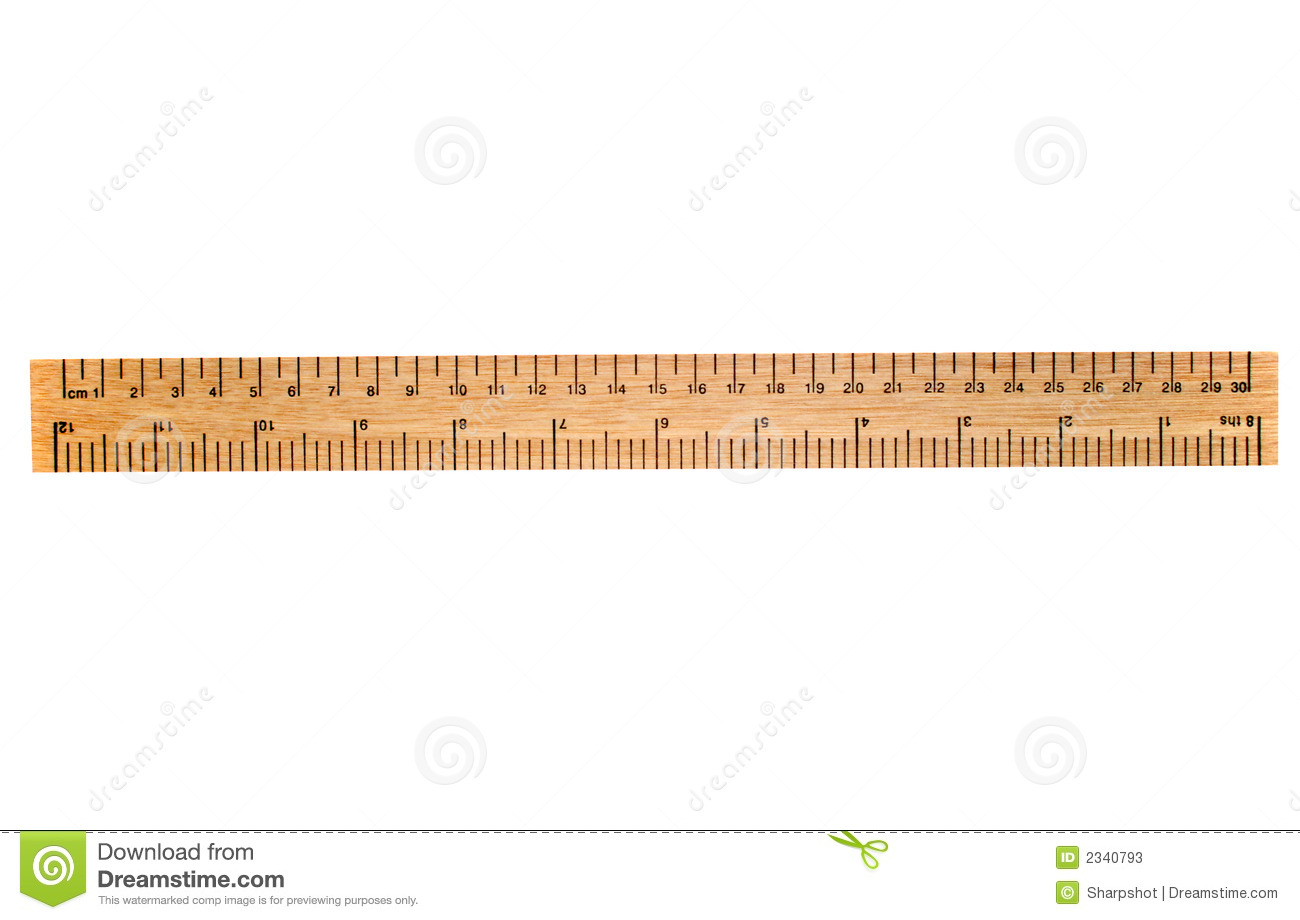 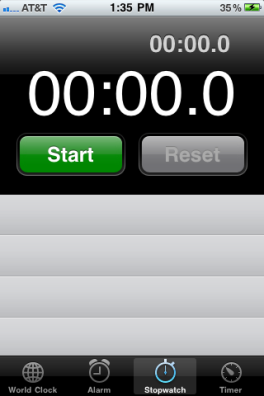 Step 1
Procedure
Measure the initial circumference of your pop:
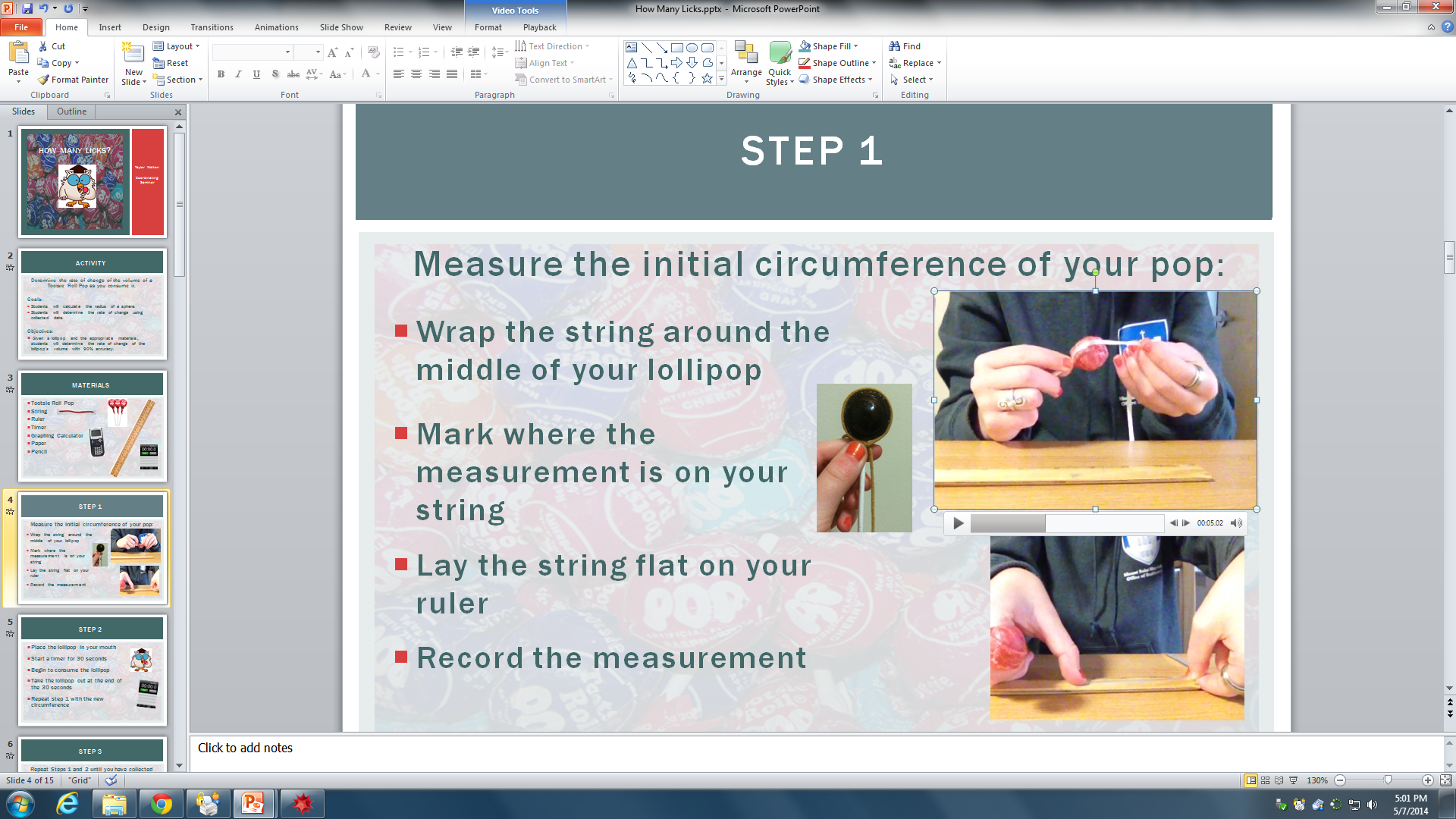 Wrap the string around the middle of your lollipop


Mark where the measurement is on your string

Lay the string flat on your ruler

Record the measurement
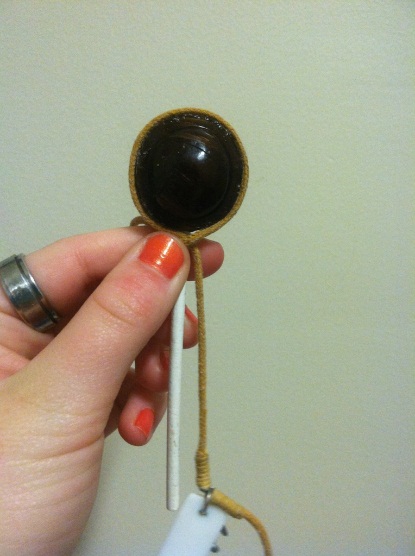 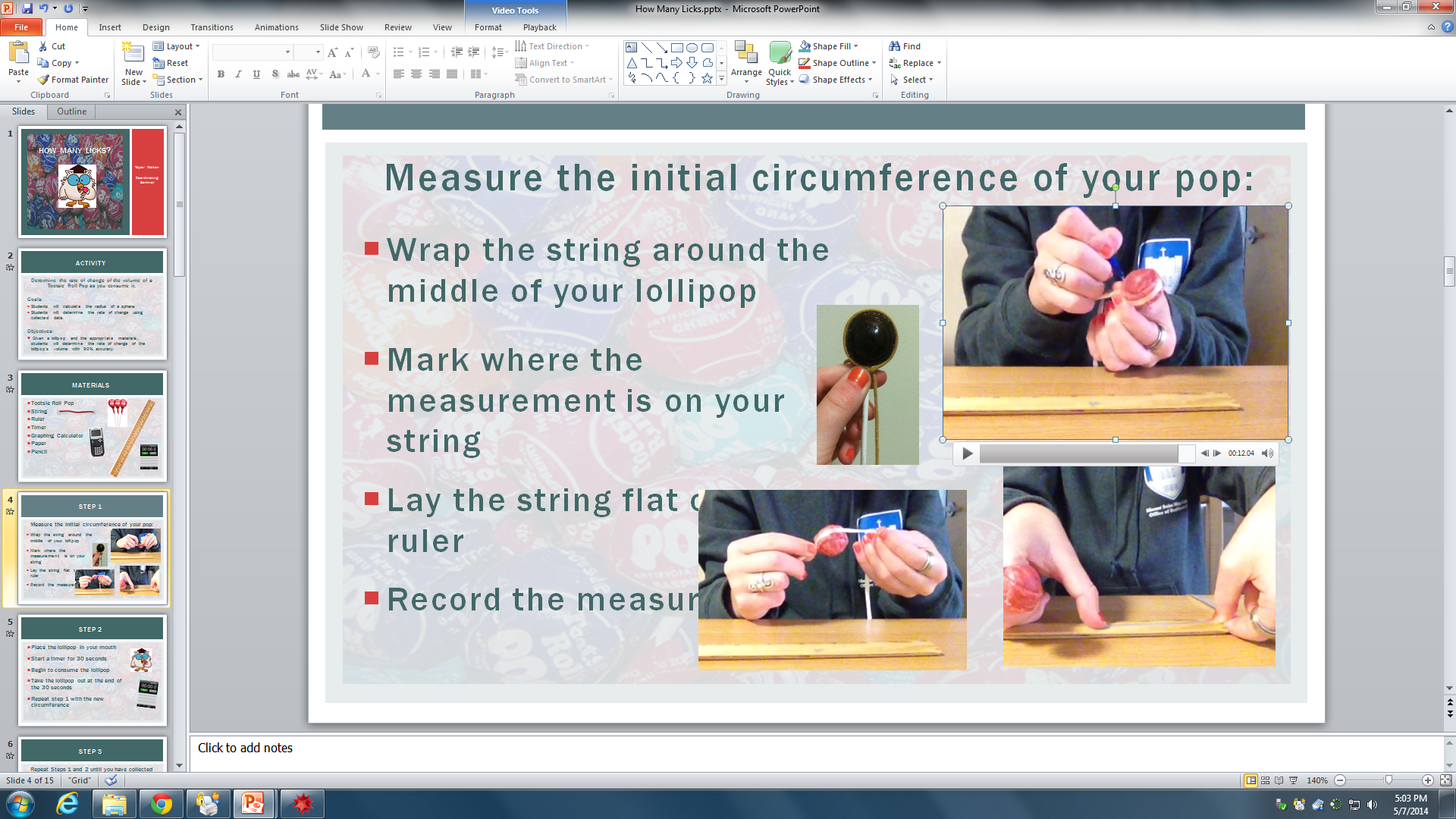 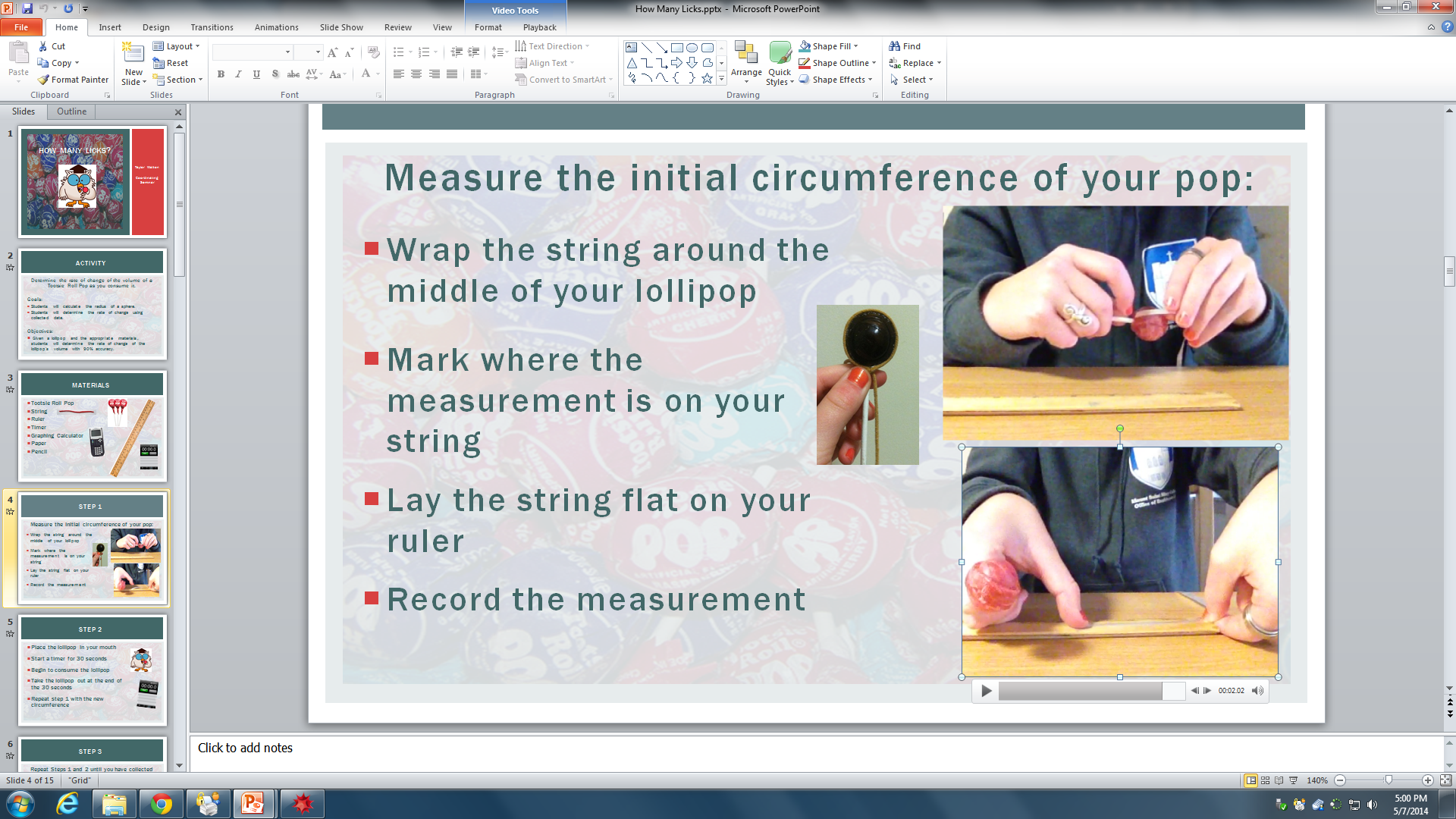 Step 2
Place the lollipop in your mouth

Start a timer for 30 seconds

Begin to consume the lollipop

Take the lollipop out at the end of the 30 seconds

Repeat step 1 with the new circumference
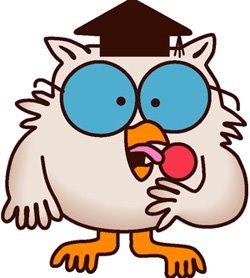 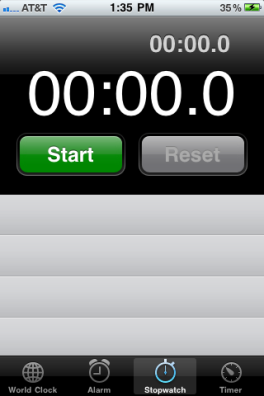 Step 3
Repeat Steps 1 and 2 until you have collected data for 300 seconds
Step 4
Step 5
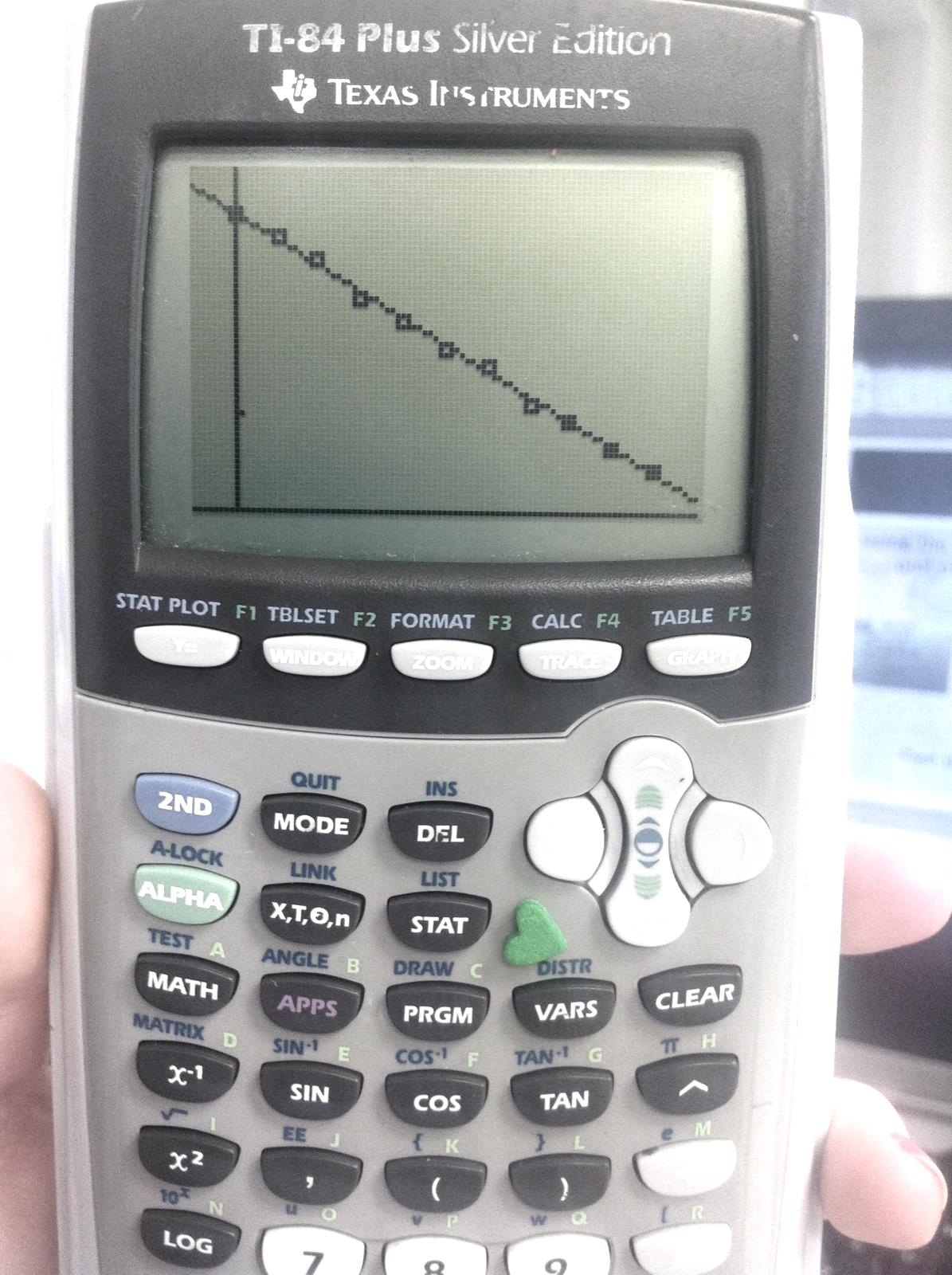 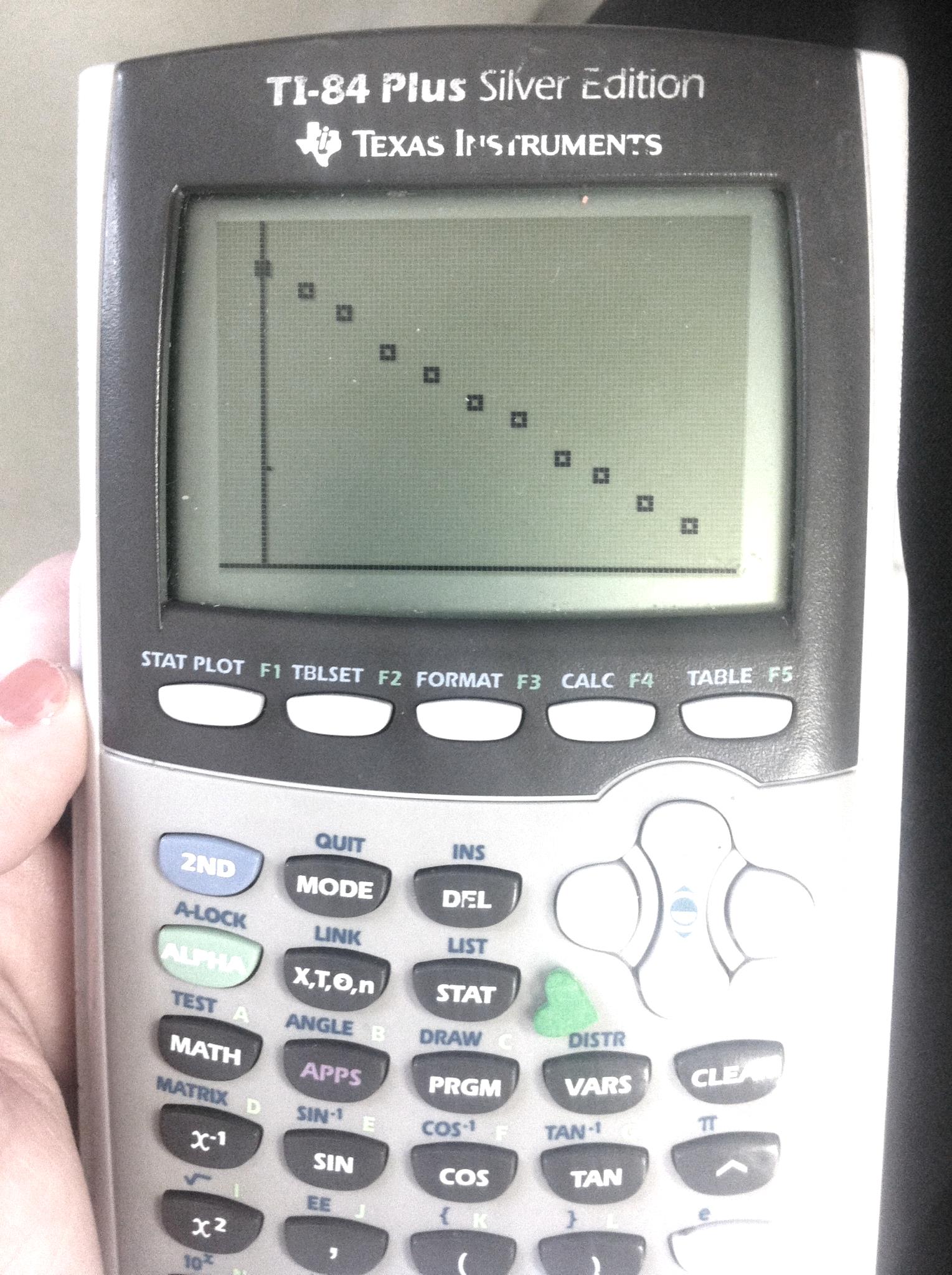 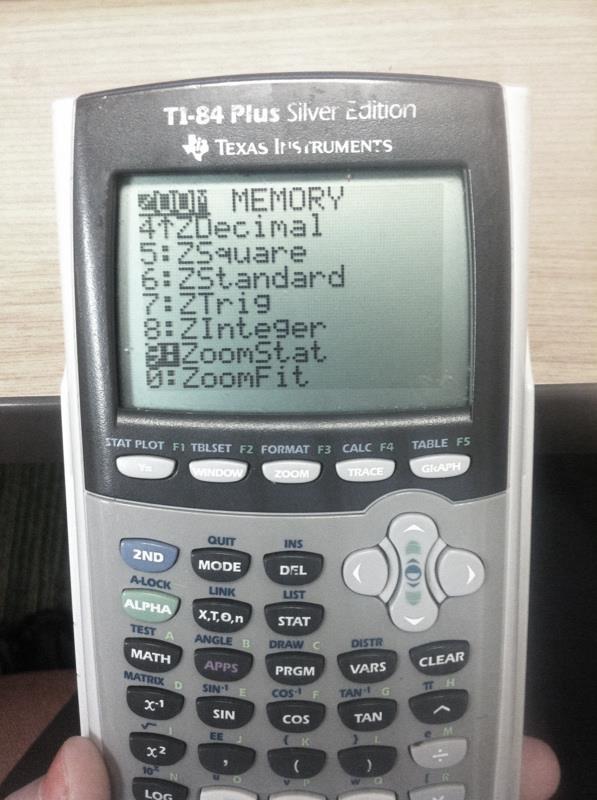 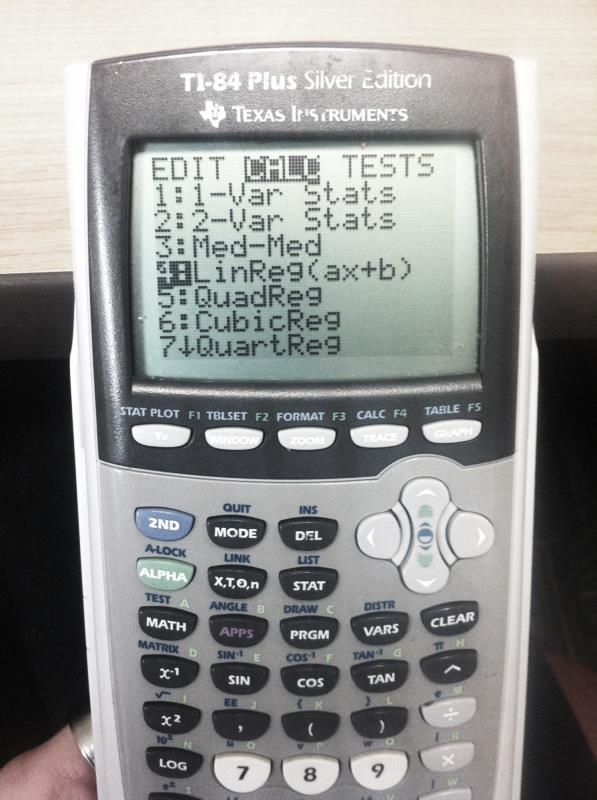 Data Analysis
Data Analysis
Data Analysis
Extension
How would the rate of change for the volume change if you had a lollipop with a larger radius? 
What about with a smaller radius? 


What would happen if the rate of change was larger? 

How about if it were smaller?
Evaluation
Report throughout the activity
Worksheet
Resources
http://www.finneytown.org/Downloads/Lollipop%20Lab.pdf

http://prezi.com/4r-5nspxuntx/lollipop-lab/